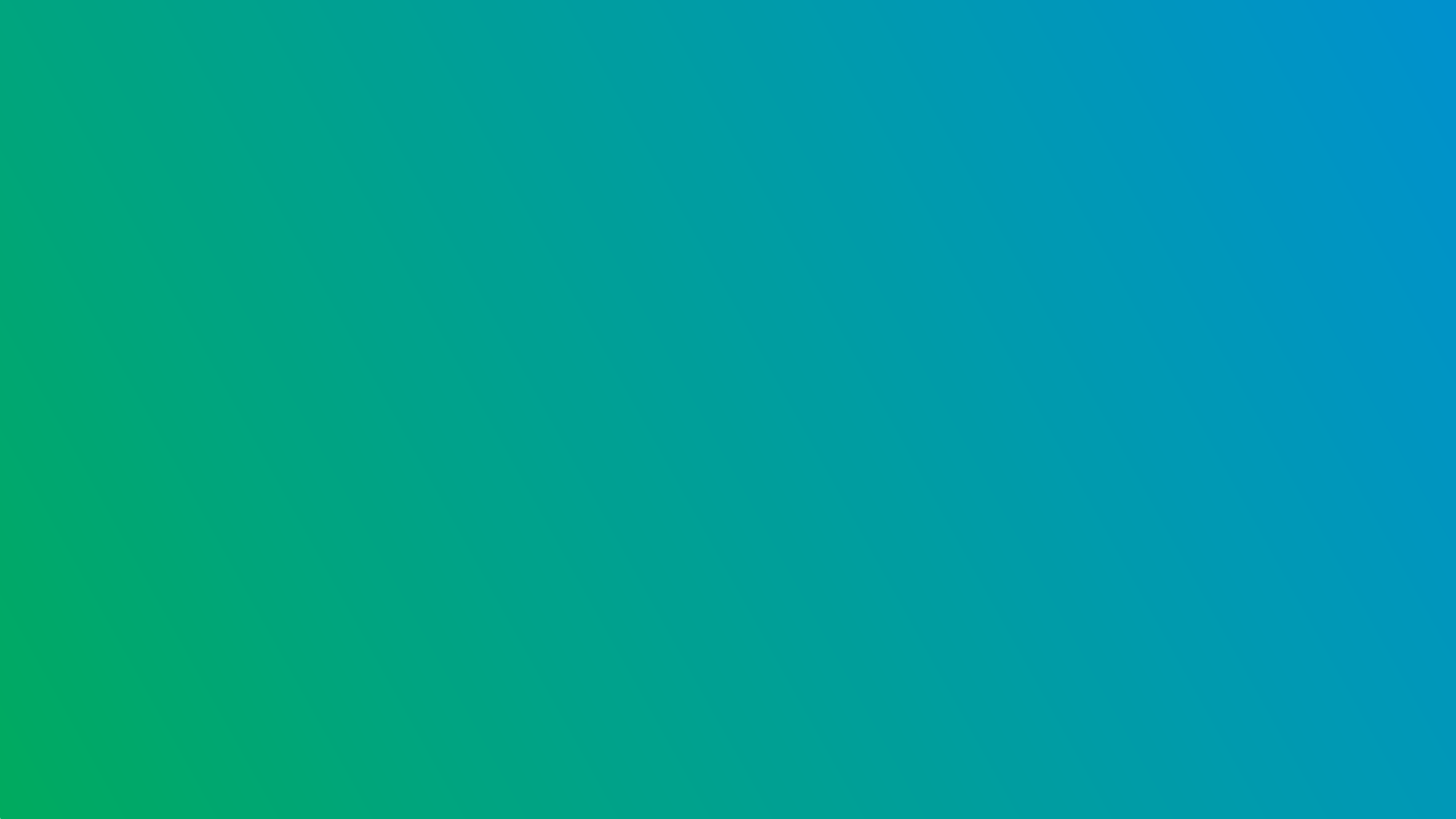 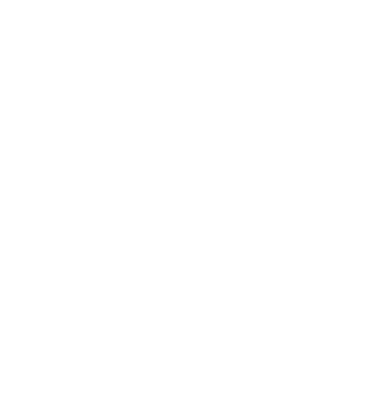 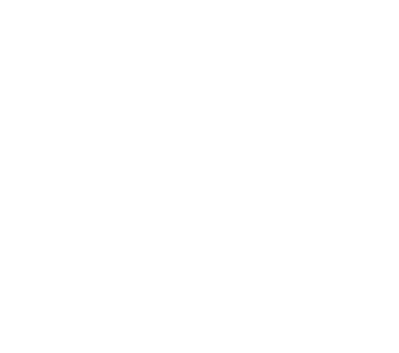 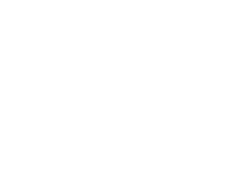 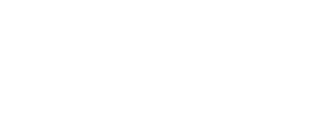 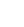 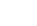 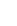 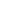 7 ГЛАВНЫХ ВОПРОСОВ
МАСШТАБ ИНИЦИАТИВЫ.ЗАЧЕМ НУЖЕН ИНДЕКС И НА ЧТО ВЛИЯЕТ ЕГО ОЦЕНКА.ГДЕ Я МОГУ ОЗНАКОМИТЬСЯ С РЕЗУЛЬТАТАМИ.Я ВИЖУ ОЦЕНКУ СВОЕГО ГОРОДА С 2018 ГОДА.ЧТО ИЗМЕНИЛОСЬ В МЕТОДИКЕ?ПОЧЕМУ ОЦЕНКА МОЕГО ГОРОДА ТАКАЯ НИЗКАЯ.ДРУГИЕ ГОРОДА ПОКАЗЫВАЮТ РОСТ ИТОГОВОГО ЗНАЧЕНИЯ ИНДЕКСА.ПОЛОЖЕНИЕ ДЕЛ У ДРУГИХ ГОРОДОВ. ПРИМЕРЫ РАБОТЫ С ИНДИКАТОРАМИ.
2
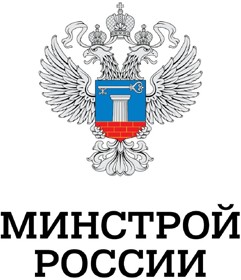 Национальная цель
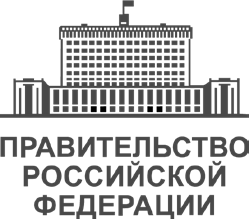 Указ Президента Российской Федерации от 21.07.2020 г. №474 «О национальных целях  развития Российской Федерации на период до 2030 года»
К 2024 году

в	1,2	раза
улучшение качества городской среды
(среднего значения Индекса)

до	60%
увеличение доли городов
с благоприятной городской средой
К 2030 году

в	1,5	раза
улучшение качества городской среды
(среднего значения Индекса)

до	80%
увеличение доли городов
с благоприятной городской средой
Прирост качества городской среды — критерий оценки деятельности высших должностных лиц  и органов исполнительной власти субъектов Российской Федерации.
3
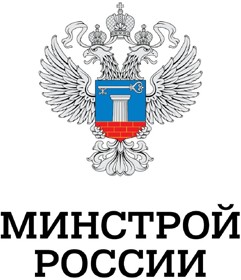 Определение границ расчета.Пример определение границ пространства
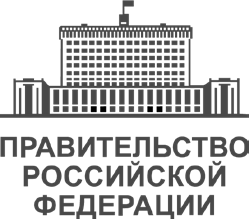 «Город" - населенный пункт, имеющий статус города в соответствии с нормативным правовым актом, принятым субъектом Российской Федерации;
«Территория города" - территория, расположенная в границах города, установленных в соответствии с генеральным планом городского поселения и (или) городского округа.
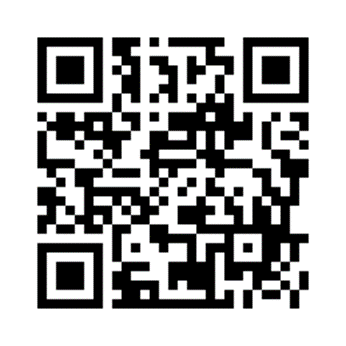 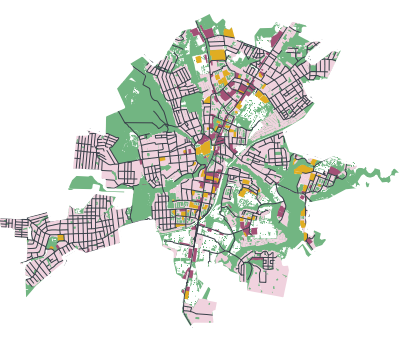 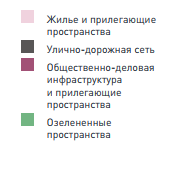 4
[Speaker Notes: Построение регулярных координатных сеток применяется в статистике для анализа городских феноменов, не зависящих от административных границ. Гексагональная сетка позволяет
уменьшить смещение выборки из-за краевых эффектов, вызванных геометрией сетки, что связано с низким значением соотношения периметра к площади шестиугольника (шестиугольники обладают наиболее близкой к окружности геометрией), а также вносит меньше искажений, вызванных кривизной земной поверхности, чем регулярная сетка.
См. например Birch,
Colin P.D., Oom, Sander P., and
Beecham, Jonathan A. Rectangular
and hexagonal grids used for
observation, experiment, and
simulation in ecology. Ecological
Modelling, Vol. 206, No. 3–4.
(August 2007), pp. 347–359.)]
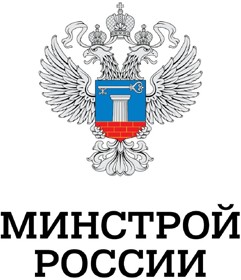 10 размерно-климатических групп  для расчета
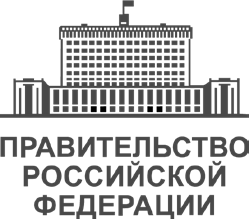 Поправка на климат
Поправка на размер города
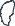 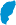 .
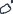 .
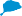 . ...
.  .. ...
.. .
.
.
..
.
.
... . . . ..  .   .
.
.    . .
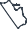 .
..
.
. . ..
..... .
. . . . .......  .. .. .   .
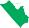 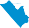 ... . ..
.  . . . .
.
.
. .
..
.  .
. . .. . . . .  ..
.
. .
.
..      .  .
.	.
..
.
. .. . . . . . .  .. . . ...
. .
.
.
.....
.
.
..
. ...   . .   . . . .    . . . . .   ..
.. ....    . . .  ..... . .  ..  . . . . .   .
.
.
. . ..  .  . .... ................. ..  .. .........      . .
.
.
.
..
.
. . . ..................... . .. .. .  . .
.
.
.
.. . ..   .....  ... . ......   .............. .. .   ..
.
. .
. . . .  .
. ..  .. . ... ..... ..... . .. . ...... .. .  . .	. . .
.   ..
..	.
.
.
.
.
.  .  .. ..
.
.
. . . . . . .... .. .. . ..... . . ..  . . .  . . .
.	.
. . .
. .. .  .  .   . ..  ...    . .   ... .   . ..  ....
.. . .  .   .
.
.
.
.   .  .....  .  ..   . . . ..   ..  .   .. .   ...  .
.. .
.
.  . .  .     .. .  .   . .    . ..
. .
.
.        . .. .
.. .  ..   ..  .    . ..    . .  . ..
.
. ..  .  .  .....    ..
.   .  . . .   .    .   . ..... ...   . .   .
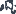 .
.... . .. .   . . .  . . .   . .  .. .    ..  .
.
.    .   . .   . .     .    .    ..  .     .    .. ....    . .	.. ... . .. .  .
.
..	.	.	.
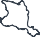 . . ..
.
.
.  . .    ..  .     .... .  ..  .. .  .   .   ....   . . ....   . .. .
.	. .	.	.... ... .
.
..
.
.	.
. .
.	.	.	.
.. . . ... . .  .
. .  ...    . .
.	.
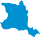 . .
....
...
.
. .     . .
..
..
. .
. .
.  .
. .
.
.
.  ......... .   .   . .  . .
... . ...
....
.
.
. . .
.
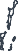 . .  .

.
. . .. .
. .
.
.
.
..	.
.. ..   .  . .	..
.   .      .     . .
.
..
. .	.   .     . . .  ..
..
.
.... . . .. .  ..
..
.	.
.
...  . . .	.
. ..
.  .  .. .   .
...
.
. .
. ..
. .
. .. . .. .. ...  ..    .
.
.	.
.
.  .
.. .
.
..
.   ...   .
..
.
.
..	.. .  ..... ..   . ...   .
.
. .
. ..
.  .
...
. .  ...... . . . .
.
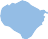 .
.	.	.
. .........
.
.
.	.
...
. .
.
. .
...... ...... .
. .
. .    . .  .   .    .
. .
.
. .
.
.. ..
.
.	.
. .
. .
.
.
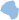 .
946
Численность населения
>1 000 000
250 000 – 1 000 000
100 000 – 250 000
<100 000
Климатические зоны
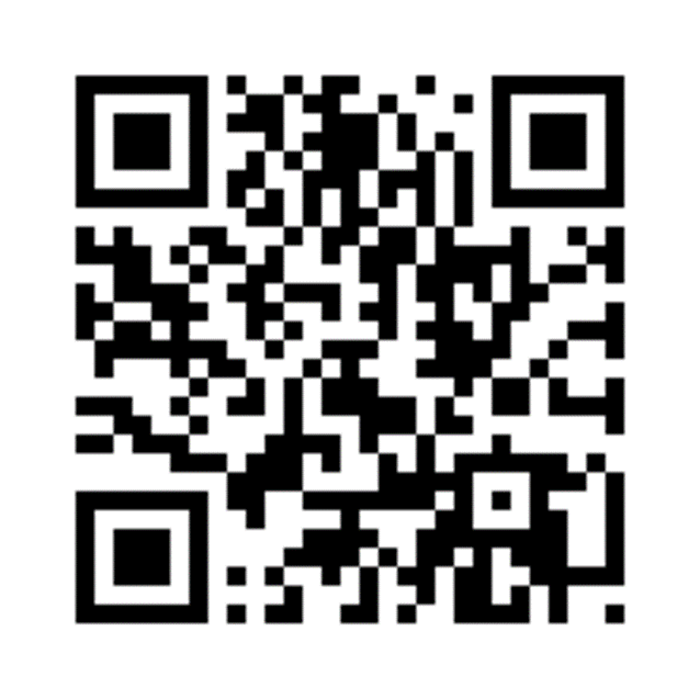 1028
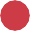 Дискомфортный климат  Комфортный климат
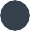 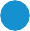 89
93
63
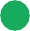 15
5
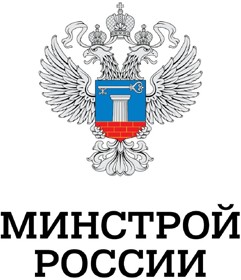 Система оценки
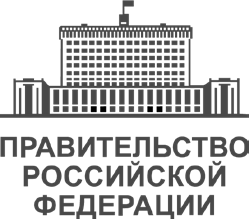 360	баллов
максимальное значение Индекса
181+	баллов
значение Индекса городов с благоприятной  городской средой
1	индикатор	=
10	баллов
6 пространств
6 критериев
Жильё и прилегающие  пространства
Улично-дорожная сеть
Безопасность
Идентичность  и разнообразие
×
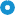 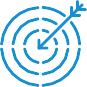 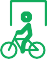 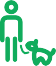 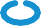 Озелененные  пространства
Общественно-деловая  инфраструктура
и прилегающие пространства
Современность  и актуальность  среды
Комфортность
Социально-досуговая  инфраструктура
и прилегающие пространства
Общегородское  пространство
Экологичность  и здоровье
Эффективность  управления
6
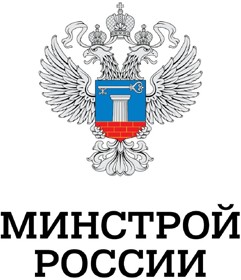 Матрица влияния мероприятий национальных  проектов на индикаторы Индекса качества  городской среды
36 индикаторов оценки
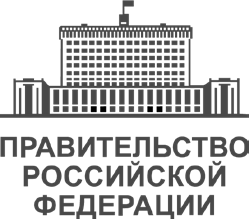 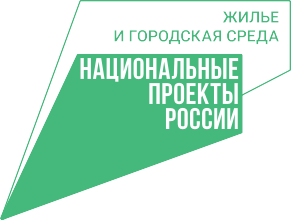 Заместитель Председателя  Правительства
Российской Федерации  Марат Шакирзянович  Хуснуллин
Национальный проект
«Жильё
и городская среда»
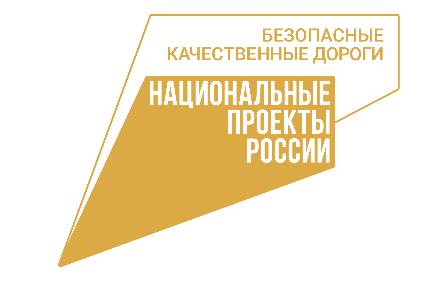 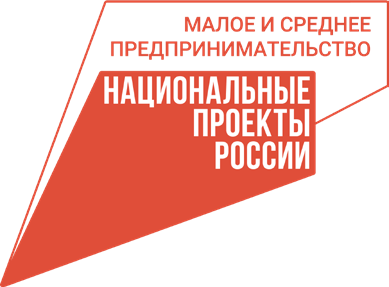 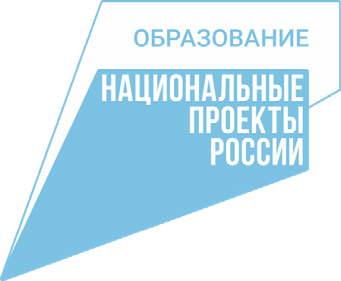 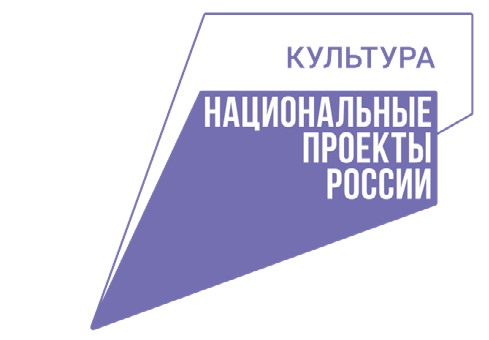 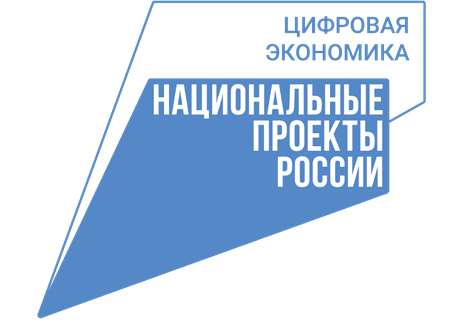 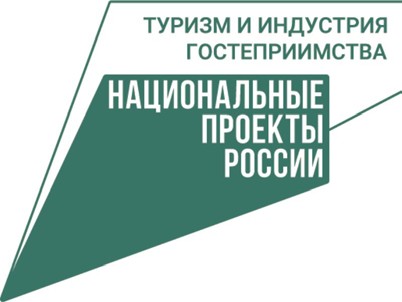 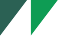 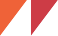 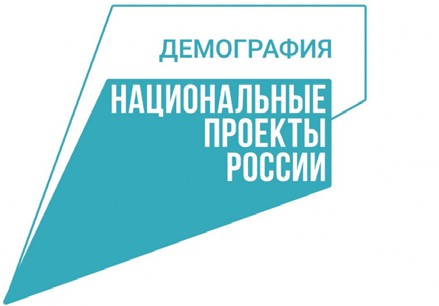 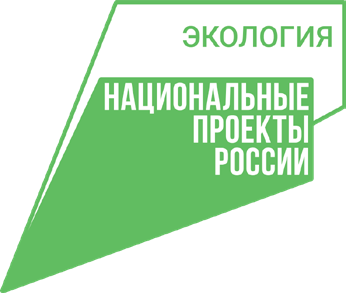 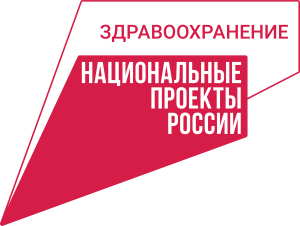 Синхронизация
Улучшение качества городской среды и качества жизни горожан
7
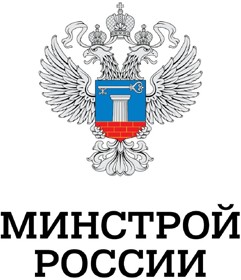 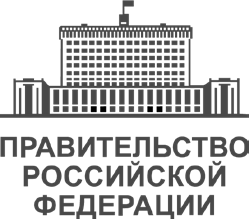 Индекс качества 2021
Города с благоприятной городской средой  Города с неблагоприятной городской средой
Общее количество городов:
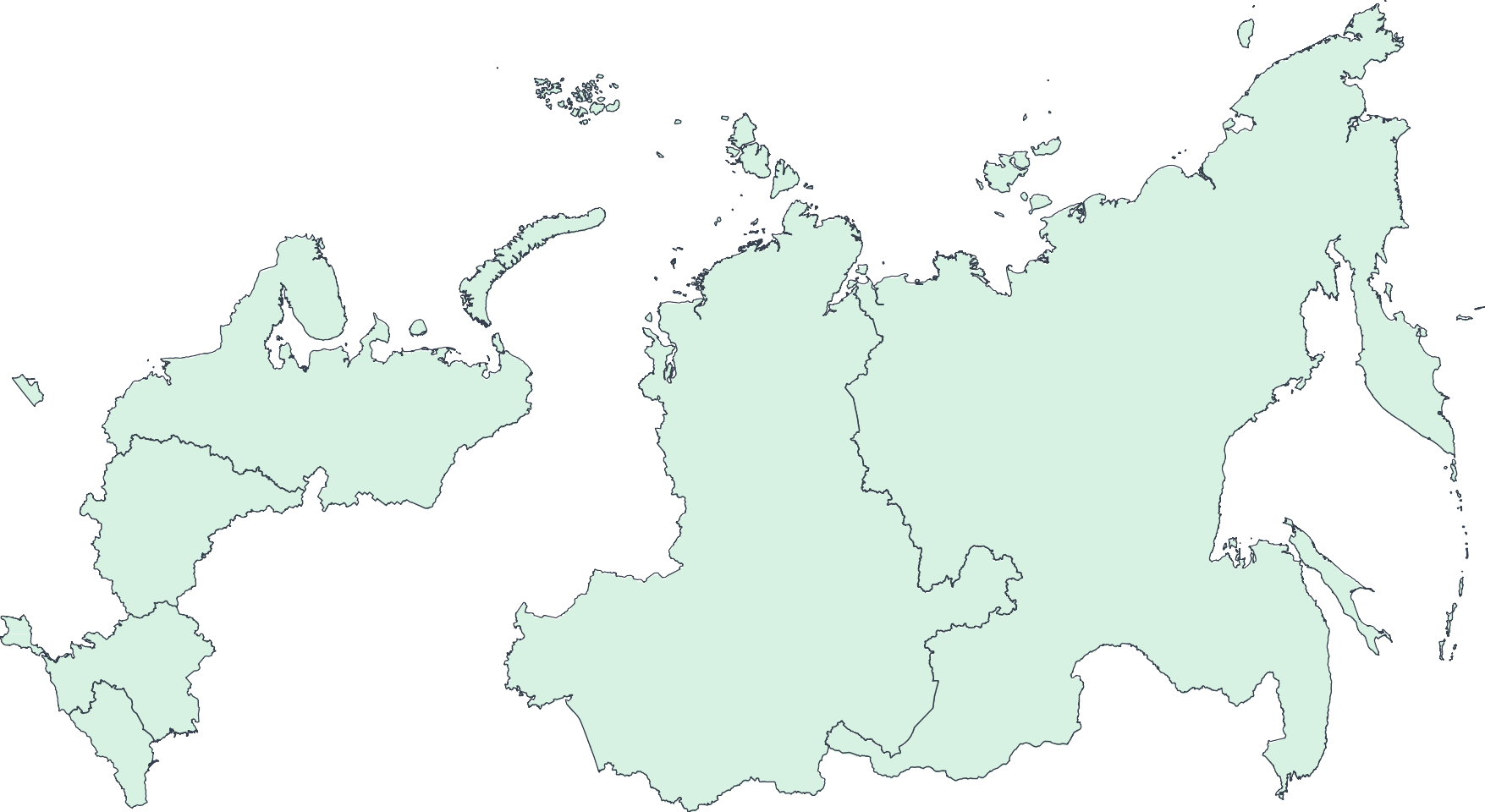 Прирост

+1
2020

1116
2021

1117
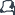 Количество городов
с благоприятной средой:

375	490
Доля городов
с благоприятной средой:

34%	44%
Качества городской среды  (средний Индекс, баллы):
177	184
+115
+10%
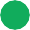 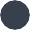 262
города с благоприятной средой  в 2018 году
+228
городов с благоприятной средой  в 2021 году
+7
8
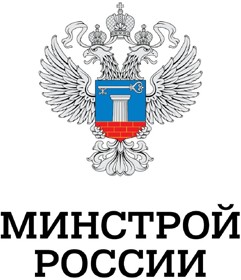 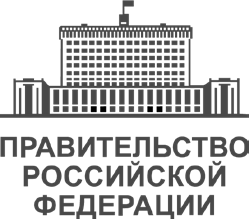 Увеличение доли городов с благоприятной средой
894
2021 ↓
80%
800
704
687
Количество городов
593
63%
60%
600
523
490
50%
448
45%
44%
375
400
357
40%
299
297
34%
30%
27%
25%
200
0
Годы
2019
База
2020
2021
2022
2023
2024
2025
2030
План
Факт
894 города
с благоприятной средой
80% городов
из 1117
К 2030 году
9
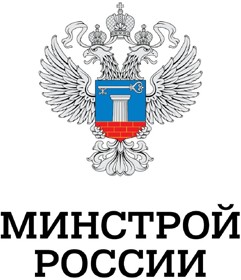 Улучшение качества городской среды
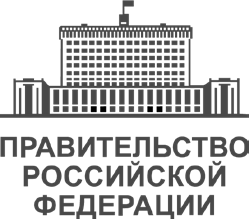 2021 ↓
254
250
+50%
213
206
198
191
200
184
183
177
176
+26%
169	169
+22%
+17%
+9%
+13%
+5%
+8%
+4%
150
100
Баллы
50
0
Годы
2019
База
2020
2021
2022
2023
2024
2025
2030
План
Факт
254 балла
средний индекс
+50%
к уровню 2019 года
К 2030 году
10
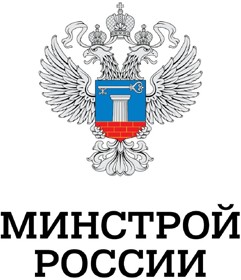 Количество городов с благоприятной  городской средой по федеральным округам
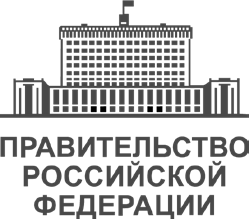 11
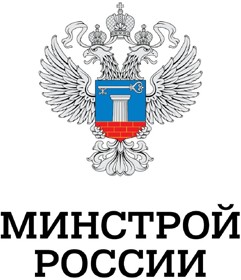 Средний Индекс качества городской среды  по группам (баллы)
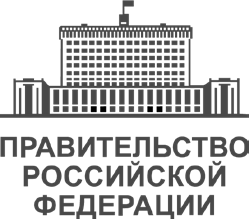 199
200
196
189
186
185
200
178
178
176
174
173
165
155
151
150
100
Баллы
50
0
Крупнейшие
Крупные
Большие
Средние
Малые:
25 – 50 тыс.  чел.
Малые:
5 – 25 тыс. чел.
Малые: до 5  тыс. чел.
2018
2021
12
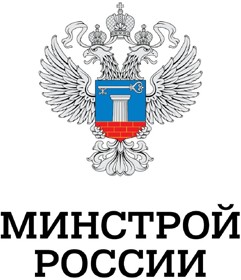 Доля городов с благоприятной  городской средой по группам (%)
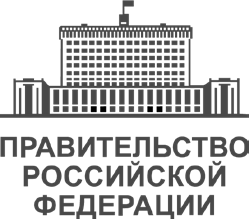 86%
80%
100
69%
75
57%
52%
46%
42%
40%
39%
50
30%
24%
Баллы
20%
14%
25
12%
0
Крупнейшие
Крупные
Большие
Средние
Малые:
25 – 50 тыс.  чел.
Малые:
5 – 25 тыс. чел.
Малые: до 5  тыс. чел.
2018
2021
13
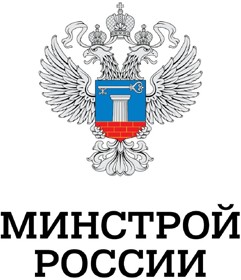 Прирост значений индикаторов индекса качества  городской среды в 2021 году
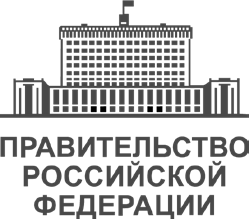 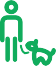 Жильё и прилегающие пространства
Озелененные пространства
Социально-досуговая  инфраструктура
и прилегающие пространства
№3	Доля твердых коммунальных  отходов, направленных на об-  работку, в общем объеме обра-  зованных и вывезенных твер-  дых коммунальных отходов
№13	Доля озелененных территорий  общего пользования в общей  площади зеленых насаждений
12,0%
5,5%
№25	Безопасность передвижения  вблизи учреждений здравоох-  ранения и образования
6,0%
№18	Доля населения, имеющего  доступ к озелененным терри-  ториям общего пользования  (парки, сады и др.), в общей  численности населения
7,8%
№6	Доля многоквартирных домов,  расположенных на земельных  участках, в отношении которых  осуществлен государственный  кадастровый учет, в общем  количестве многоквартирных  домов
3,3%
№16	Привлекательность озеленен-  ных территорий
3,0%
Общегородское пространство
№5	Разнообразие услуг в жилой  зоне
№17	Разнообразие услуг на озеле-  ненных территориях
2,3%
1,5%
№36	Доля граждан в возрасте стар-  ше 14 лет, вовлеченных в при-  нятие решений по вопросам  городского развития, в общей  численности городского насе-  ления в возрасте старше 14 лет
57,5%
№32
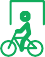 Улично-дорожная сеть
4,0%
Доступность остановок обще-  ственного транспорта
Общественно-деловая  инфраструктура и прилегающие  пространства
№12	Уровень доступности город-  ской среды для инвалидов
и иных маломобильных групп  населения
№9	Загруженность дорог
№34
7,5%
2,2%
Количество центров притяже-  ния для населения
№24	Уровень внешнего оформления  городского пространства
13,7%
1,1%
14
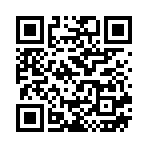 КОМАНДА ИНДЕКС КАЧЕСТВАГОРОДСКОЙ СРЕДЫМОСКОВСКОЙ ОБЛАСТИ
15
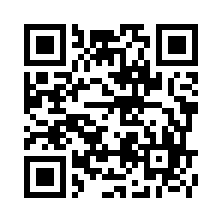 ФОРМАФЕДЕРАЛЬНОГОСТАТИСТИЧЕСКОГО НАБЛЮДЕНИЯ
16
ПЕРЕЧЕНЬ СОЦИАЛЬНЫХ СЕТЕЙ(ПРИЛОЖЕНИЕ 2);ПОИСКОВО-ИНФОРМАЦИОННЫХКАРТОГРАФИЧЕСКИХ СИСТЕМ(ПРИЛОЖЕНИЕ 3);СИСТЕМ ДИСТАНЦИОННОГОЗОНДИРОВАНИЯ ЗЕМЛИ(ПРИЛОЖЕНИЕ 4)
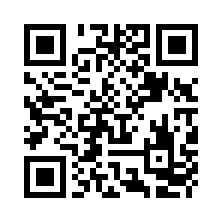 17
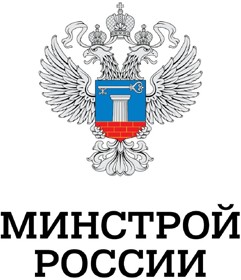 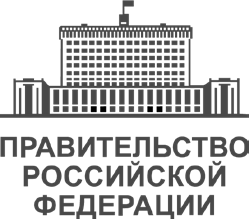 ИНДИКАТОР № 5. РАЗНООБРАЗИЕ УСЛУГ В ЖИЛОЙ ЗОНЕ
КАТЕГОРИИ ФУНКЦИЙ ДЛЯ СБОРА ИНФОРМАЦИИ
1. Автобусное сообщение
2. Автосервис и услуги
3. Автошколы
4. Азартные игры *
5. АЗС и стоянки
6. Аптеки и фармацевтика
7. Архивы и библиотеки
8. Аудио-, видеои фототехника
9. Аудит и бухучет
10. Банки и банкоматы
11. Безопасность бизнеса
12. Бытовая техника
13. Бытовые услуги
14. Видео- и фотоуслуги
15. Водный спорт
16. Водный транспорт
17. Высшее образование
18. ГИБДД и МРЭО
19. Государственные лечебные
учреждения
20. Деловые услуги
21. Детские сады и развивающие
центры
22. Домашние животные
23. Дополнительное образование
24. Железнодорожный транспорт
25. Живопись и художественные
изделия
26. Инспекции, комиссии
и контрольные органы
27. Кафе
28. Кино и театр
29. Коммунальные службы
30. Конный спорт
31. Косметика и парфюмерия
32. Культурные центры
33. Литература
34. Материалы и оборудование
35. Мебель
36. Медицинские товары
и оборудование
37. Медицинские услуги
38. Медицинские центры
и клиники
39. Мобильная связь
40. Музеи и выставки
41. Музыка и хореография
42. Напитки и табак
43. Научные организации
44. НКО
45. Обучение
46. Обучение по специальности
47. Общественное питание
48. Одежда, обувь и аксессуары
49. Организации
50. Организация праздников
51. Органы законодательной
и исполнительной власти
52. Парки и зоопарки
53. Посуда и кухонные
принадлежности
54. Почта
55. Правоохранительные органы
и силовые структуры
56. Предметы интерьера
57. Продажа
58. Продукты питания
59. Развлечения
60. Реклама, маркетинг и PR
61. Религия
62. Ритуальные услуги
63. Санатории и дома отдыха
64. Семья
65. Скорая помощь
66. Социальная сфера
67. Спортивные клубы и базы
68. Спортивные организации
69. Спортивные сооружения
70. Спортивные товары
71. Среднее специальное
образование
72. Стоматология
73. Страхование
74. Стройматериалы
75. Ткани, текстиль и матрасы
76. Товары для детей
77. Товары для офиса
78. Товары для садоводов
79. Товары оптом
80. Туризм
81. Украшения
82. Универсальные магазины
83. Уход за внешностью
84. Учебные материалы
и оборудование
85. Финансы
6. Фитнес и йога87. Хобби88. Хозтовары и бытовая химия89. Школы90. Шоу-бизнес91. Экспертиза и патентование92. Экстремальный спорт93. Юридические услуги
94. Другое
*
Такие игорные заведения,
как букмекерскиеконторы и тотализаторыразрешены на территорииРФ.
18
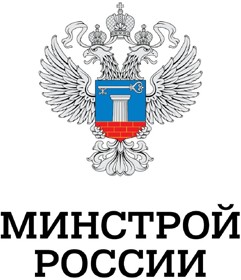 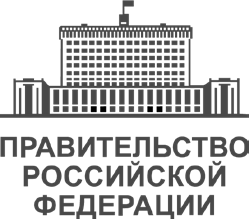 ИНДИКАТОР № 10.КОЛИЧЕСТВО УЛИЦ С РАЗВИТОЙ СФЕРОЙ УСЛУГ (ЕДИНИЦЫ)
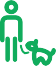 КАТЕГОРИИ ОБЪЕКТОВ СФЕРЫ УСЛУГ ДЛЯ СБОРА ИНФОРМАЦИИ
?
КОЛИЧЕСТВО УЛИЦ
В ВАШЕМ ГОРОДЕ
18. Посуда и кухонныепринадлежности19. Почта20. Предметы интерьера21. Продукты питания22. Развлечения23. Спортивные товары24. Стройматериалы25. Ткани, текстиль и матрасы26. Товары для детей27. Товары для офиса28. Товары для садоводов29. Туризм30. Украшения31. Универсальные магазины32. Уход за внешностью33. Учебные материалыи оборудование34. Финансы35. Хобби36. Хозтовары и бытовая химия37. Эротика
1. Аптеки и фармацевтика2. Аудио- , видео- и фототехника3. Банки и банкоматы4. Бытовая техника5. Бытовые услуги6. Домашние животные7. Кафе8. Косметика и парфюмерия9. Литература10. Мебель11. Медицинские товарыи оборудование12. Медицинские услуги13. Мобильная связь14. Напитки и табак15. Общественное питание16. Одежда и обувь, аксессуары17. Организация праздников
19
ИНДИКАТОР № 11.ИНДЕКС ПЕШЕХОДНОЙ ДОСТУПНОСТИ
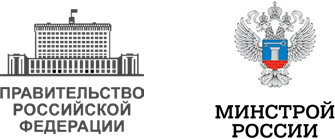 25. Мебель
26. Медицинские товары
и оборудование
27. Медицинские услуги
28. Медицинские центры
и клиники
29. Мобильная связь
30. Музеи и выставки
31. Музыка и хореография
32. Напитки и табак
33. Научные организации
34. Обучение
35. Обучение по специальности
36. Общественное питание
37. Одежда, обувь и аксессуары
38. Организация праздников
39. Органы законодательной
и исполнительной власти
40. Парки и зоопарки
41. Посуда и кухонные
Принадлежности
42. Почта
43. Правоохранительные органы
и силовые структуры
44. Предметы интерьера
45. Продукты питания
46. Развлечения
47. Религия
48. Санатории и дома отдыха
49. Семья
50. Скорая помощь
51. Социальная сфера
52. Спортивные клубы и базы
53. Спортивные организации
54. Спортивные сооружения
55. Спортивные товары
56. Среднее специальное
учебное заведение
57. Стоматология
58. Стройматериалы
59. Ткани, текстиль и матрасы
60. Товары для детей
61. Товары для офиса
62. Товары для садоводов
63. Туризм
64. Украшения
65. Универсальные магазины
66. Уход за внешностью
67. Учебные материалы
и оборудование
68. Финансы
69. Фитнес и йога
70. Хобби
71. Хозтовары, бытовая химия
72. Школы
73. Экстремальный спорт
74. Эротика
1. Автошколы
2. Азартные игры *
3. Аптеки и фармацевтика
4. Архивы и библиотеки
5. Аудио-, видео- и фототехника
6. Банки и банкоматы
7. Бытовая техника
8. Бытовые услуги
9. Водный спорт
10. Водный транспорт
11. Высшее образование
12. ГИБДД и МРЭО
13. Государственные лечебные
учреждения
14. Детские сады и развивающие
центры
15. Домашние животные
16. Дополнительное образование
17. Живопись и художественные
Изделия
18. Инспекции, комиссии
и контрольные органы
19. Кафе
20. Кино и театр
21. Конный спорт
22. Косметика и парфюмерия
23. Культурные центры
24. Литература
*
Такие игорные заведения,
как букмекерскиеконторы и тотализаторыразрешены на территорииРФ.
20
ИНДИКАТОР № 17.
РАЗНООБРАЗИЕ УСЛУГ НА
ОЗЕЛЕНЕННЫХ ТЕРРИТОРИЯХ (ЕД./КМ2)
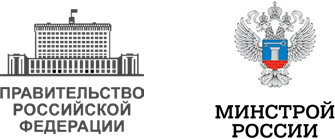 КАТЕГОРИИ СЕРВИСОВ, РАСПОЛОЖЕННЫХ В ГРАНИЦАХ ОЗЕЛЕНЕННЫХ ТЕРРИТОРИЙ

1. Азартные игры *
2. Архивы и библиотеки
3. Водный спорт
4. Водный транспорт
5. Кафе
6. Кино и театр
7. Конный спорт
8. Культурные центры
9. Музыка и хореография
10. Общественное питание
11. Организация праздников
12. Парки и зоопарки
13. Развлечения
14. Санатории и дома отдыха
15. Спортивные клубы и базы
16. Спортивные организации
17. Спортивные сооружения
18. Туризм
19. Фитнес и йога
20. Экстремальный спорт
*
Такие игорные заведения,
как букмекерскиеконторы и тотализаторыразрешены на территорииРФ.
21
ИНДИКАТОР № 20.РАЗНООБРАЗИЕ УСЛУГ В ОБЩЕСТВЕННО-ДЕЛОВЫХ РАЙОНАХ (ПРОЦЕНТЫ)
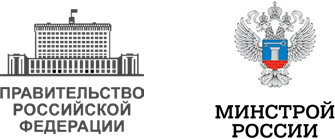 КАТЕГОРИИ ОБЩЕСТВЕННО-ДЕЛОВЫХ ФУНКЦИЙ ДЛЯ СБОРА ИНФОРМАЦИИ

1. Авиационный транспорт 2
2. Автобусное сообщение
3. Автосервис и услуги
4. АЗС и стоянки
5. Аптеки и фармацевтика
6. Архивы и библиотеки
7. Аудио-, видео- и фототехника
8. Аудит и бухучет
9. Банки и банкоматы
10. Безопасность бизнеса
11. Бытовая техника
12. Бытовые услуги
13. Видео- и фотоуслуги
14. Водный транспорт
15. ГИБДД и МРЭО
16. Деловые услуги
17. Домашние животные
18. Дополнительное образование
19. Железнодорожный транспорт
20. Инспекции, комиссии
и контрольные органы
63. Финансы
64. Хобби
65. Хозтовары и бытовая химия
66. Шоу-бизнес
67. Экспертиза и патентование
68. Юридические услуги
69. Другое
40. Почта
41. Правоохранительные органы
и силовые структуры
42. Предметы интерьера
43. Продажа
44. Продукты питания
45. Развлечения
46. Реклама, маркетинг и PR
47. Ритуальные услуги
48. Семья
49. Социальная сфера
50. Спортивные товары
51. Страхование
52. Стройматериалы
53. Ткани, текстиль и матрасы
54. Товары для детей
55. Товары для офиса
56. Товары для садоводов
57. Товары оптом
58. Туризм
59. Украшения
60. Универсальные магазины
61. Уход за внешностью
62. Учебные материалы
и оборудование
21. Кафе
22. Коммунальные службы
23. Косметика и парфюмерия
24. Литература
25. Материалы и оборудование
26. Мебель
27. Медицинские товары
и оборудование
28. Медицинские услуги
29. Мобильная связь
30. Напитки и табак
31. НКО
32. Обучение
33. Обучение по специальности
34. Общественное питание
35. Одежда, обувь и аксессуары
36. Организации
37. Организация праздников
38. Органы законодательной
и исполнительной власти
39. Посуда и кухонные
принадлежности
22
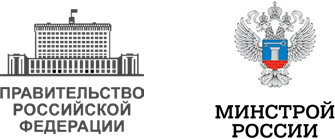 ИНДИКАТОР № 23.
УРОВЕНЬ РАЗВИТИЯ ОБЩЕСТВЕННО-ДЕЛОВЫХ
РАЙОНОВ ГОРОДА (ЕД./ГА)
КАТЕГОРИИ ОБЩЕСТВЕННО-ДЕЛОВЫХ ФУНКЦИЙ ДЛЯ СБОРА ИНФОРМАЦИИ

1. Авиационный транспорт
2. Автобусное сообщение
3. Автосервис и услуги
4. АЗС и стоянки
5. Аптеки и фармацевтика
6. Архивы и библиотеки
7. Аудио-, видео- и фототехника
8. Аудит и бухучет
9. Банки и банкоматы
10. Безопасность бизнеса
11. Бытовая техника
12. Бытовые услуги
13. Видео- и фотоуслуги
14. Водный транспорт
15. ГИБДД и МРЭО
16. Деловые услуги
17. Домашние животные
18. Дополнительное образование
19. Железнодорожный транспорт
20. Инспекции и комиссии
и контрольные органы
21. Кафе
22. Коммунальные службы
23. Косметика и парфюмерия
24. Литература
25. Материалы и оборудование
26. Мебель
27. Медицинские товары
и оборудование
28. Медицинские услуги
29. Мобильная связь
30. Напитки и табак
31. НКО
32. Обучение
33. Обучение по специальности
34. Общественное питание
35. Одежда, обувь и аксессуары
36. Организации
37. Организация праздников
38. Органы законодательной
и исполнительной власти
39. Посуда и кухонные
принадлежности
40. Почта
41. Правоохранительные органы
и силовые структуры
42. Предметы интерьера
43. Продажа
44. Продукты питания
45. Развлечения
46. Реклама, маркетинг и PR
47. Ритуальные услуги
48. Семья
49. Социальная сфера
50. Спортивные товары
51. Страхование
52. Стройматериалы
53. Ткани и текстиль и матрасы
54. Товары для детей
55. Товары для офиса
56. Товары для садоводов
57. Товары оптом
58. Туризм
59. Украшения
60. Универсальные магазины
61. Уход за внешностью
62. Учебные материалы
и оборудование
63. Финансы
64. Хобби
65. Хозтовары и бытовая химия
66. Шоу-бизнес
67. Экспертиза и патентование
68. Эротика
69. Юридические услуги
23
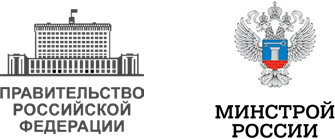 ИНДИКАТОР № 26.РАЗНООБРАЗИЕ КУЛЬТУРНОДОСУГОВОЙ И СПОРТИВНОЙИНФРАСТРУКТУРЫ
КАТЕГОРИИ КУЛЬТУРНО-ДОСУГОВОЙ И СПОРТИВНОЙ ИНФРАСТРУКТУРЫ
ДЛЯ СБОРА ИНФОРМАЦИИ

1. Азартные игры *
2. Архивы и библиотеки
3. Бытовые услуги
4. Водный спорт
5. Водный транспорт
6. Живопись и художественные
изделия
7. Кафе
8. Кино и театр
9. Конный спорт
10. Культурные центры
11. Музеи и выставки
12. Музыка и хореография
13. Общественное питание
14. Организация праздников
15. Парки и зоопарки
16. Развлечения
17. Санатории и дома отдыха
18. Спортивные клубы и базы
19. Спортивные организации
20. Спортивные сооружения
21. Туризм
22. Уход за внешностью
23. Фитнес и йога
24. Экстремальный спорт
*
Такие игорные заведения,
как букмекерскиеконторы и тотализаторыразрешены на территорииРФ.
24
ИНДИКАТОР № 28.ДОЛЯ ОБЪЕКТОВ КУЛЬТУРНОГО НАСЛЕДИЯ,
В КОТОРЫХ РАЗМЕЩАЮТСЯ ОБЪЕКТЫ СОЦИАЛЬНО-ДОСУГОВОЙИНФРАСТРУКТУРЫ, В ОБЩЕМ КОЛИЧЕСТВЕ ОБЪЕКТОВ КУЛЬТУРНОГОНАСЛЕДИЯ (ПРОЦЕНТЫ)
ОБЪЕКЫ СОЦИАЛЬНО-ДОСУГОВОЙ ИНФРАСТРУКТУРЫ ДЛЯ СБОРА ИНФОРМАЦИИ
37. Среднее специальное
образование
38. Стоматология
39. Туризм
40. Уход за внешностью
41. Фитнес и йога
42. Школы
43. Экстремальный спорт
1. Автошколы
2. Азартные игры*
3. Архивы и библиотеки
4. Водный спорт
5. Водный транспорт
6. Высшее образование
7. ГИБДД и МРЭО
8. Государственные лечебные
учреждения
9. Детские сады и развивающие
центры
10. Домашние животные
11. Дополнительное образование
12. Живопись и художественные
изделия
13. Инспекции и комиссии
и контрольные органы
14. Кино и театр
15. Конный спорт
16. Культурные центры
17. Медицинские услуги
18. Медицинские центры
и клиники
19. Музеи и выставки
20. Музыка и хореография
21. Научные организации
22. Обучение
23. Обучение по специальности
24. Общественное питание
25. Органы законодательной
и исполнительной власти
26. Парки и зоопарки
27. Правоохранительные органы
и силовые структуры
28. Развлечения
29. Религия
30. Санатории и дома отдыха
31. Семья
32. Скорая помощь
33. Социальная сфера
34. Спортивные клубы и базы
35. Спортивные организации
36. Спортивные сооружения
*
Такие игорные заведения,
как букмекерскиеконторы и тотализаторыразрешены на территорииРФ.
25
ИНДИКАТОР 29ПЕРЕЧЕНЬ СЕРВИСОВ,СПОСОБСТВУЮЩИХПОВЫШЕНИЮ КОМФОРТНОСТИЖИЗНИ МАЛОМОБИЛЬНЫХГРУПП НАСЕЛЕНИЯ
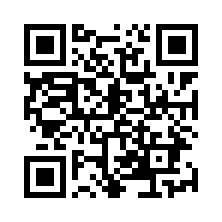 26
БЛАГОДАРЮ ЗА ВНИМАНИЕ!
#Городаменяютсядлянас
27